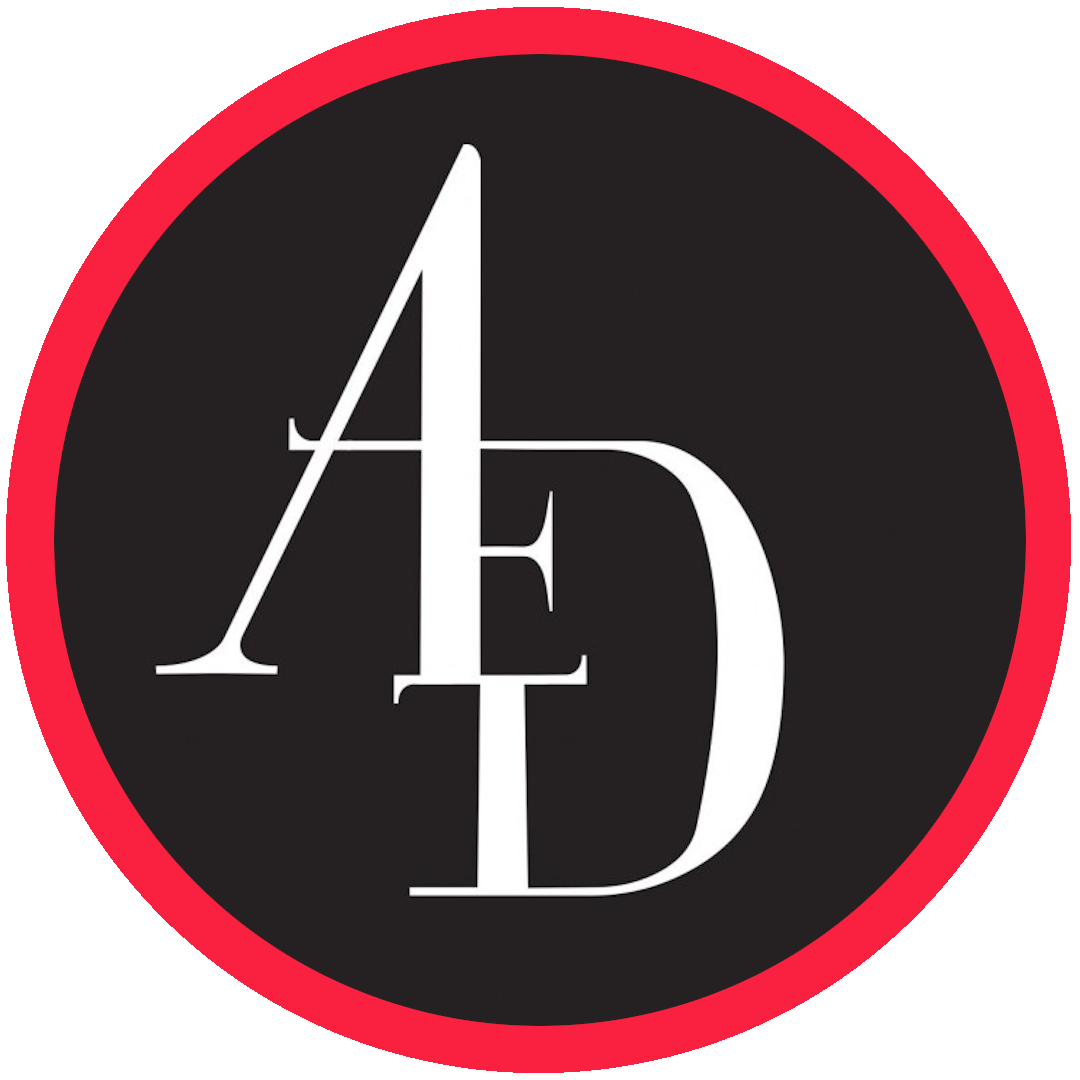 Association des étudiant.e.sen droit
Depuis 1968
Déroulement de la séance
Informations générales 
Présentation de chaque branche de 1ère année 
Questions? 
Installation de l’imprimante et du VPN 
Mot de la Fin
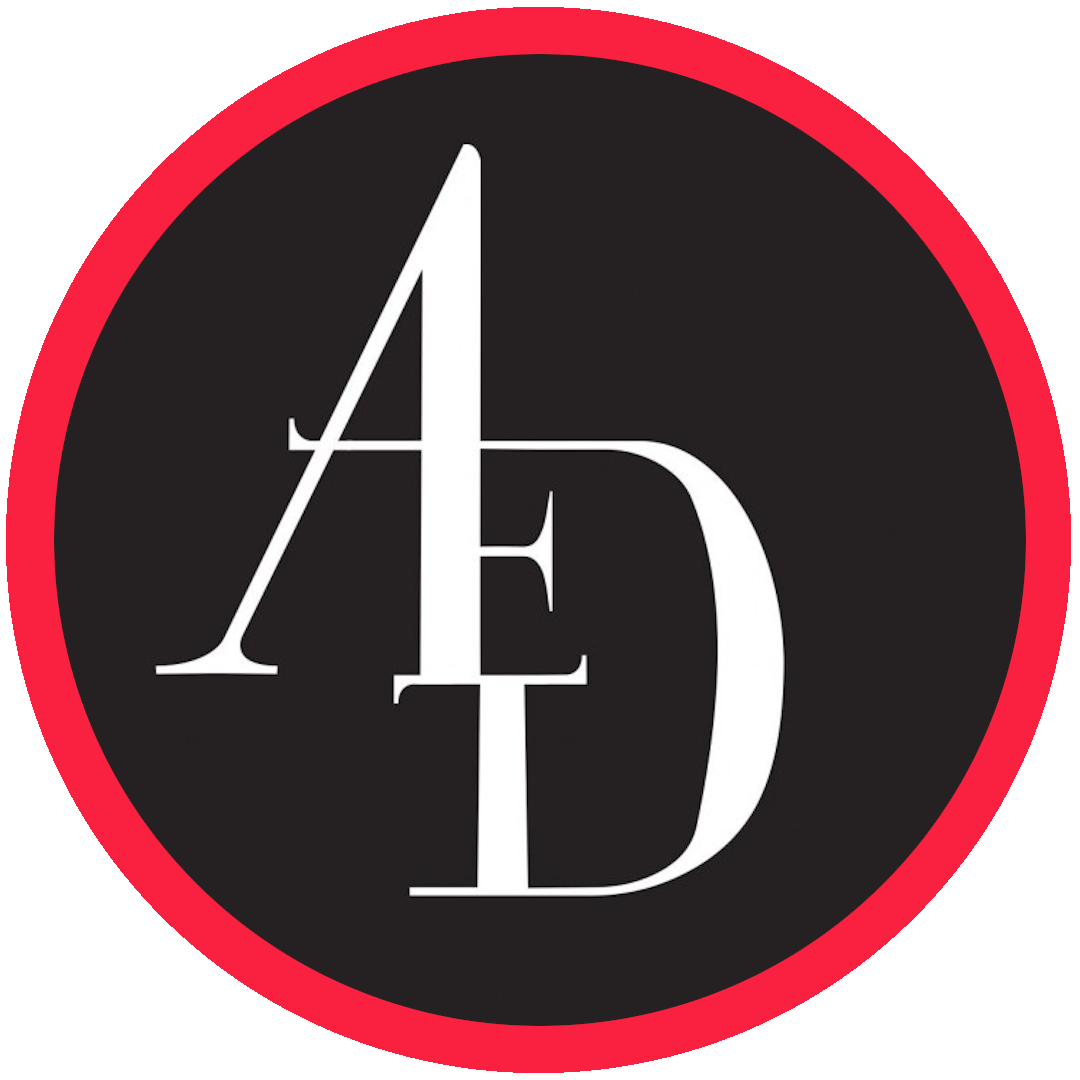 Pôle soutien aux étudiants
Informations générales mais importantes !
CC – janvier
Concerne le droit pénal, le droit constitutionnel et le droit civil 
La note du CC compte 1/3 de votre note finale si elle est supérieure à votre note d’examen finale.   
Sessions d’examens – mai/juin et août/septembre
Conditions de réussite : minimum 24 points sur 36, équivalent de 4.00 de moyenne
Conditions pour refaire l’année : minimum 18 points sur 36, équivalent de 3.00 
Tentatives – 3 en tout 
Seules les notes de 5 ou plus seront validées immédiatement 
Crédits – il suffit d’avoir la moyenne pour avoir tous les crédits (60 crédits en 1ère)
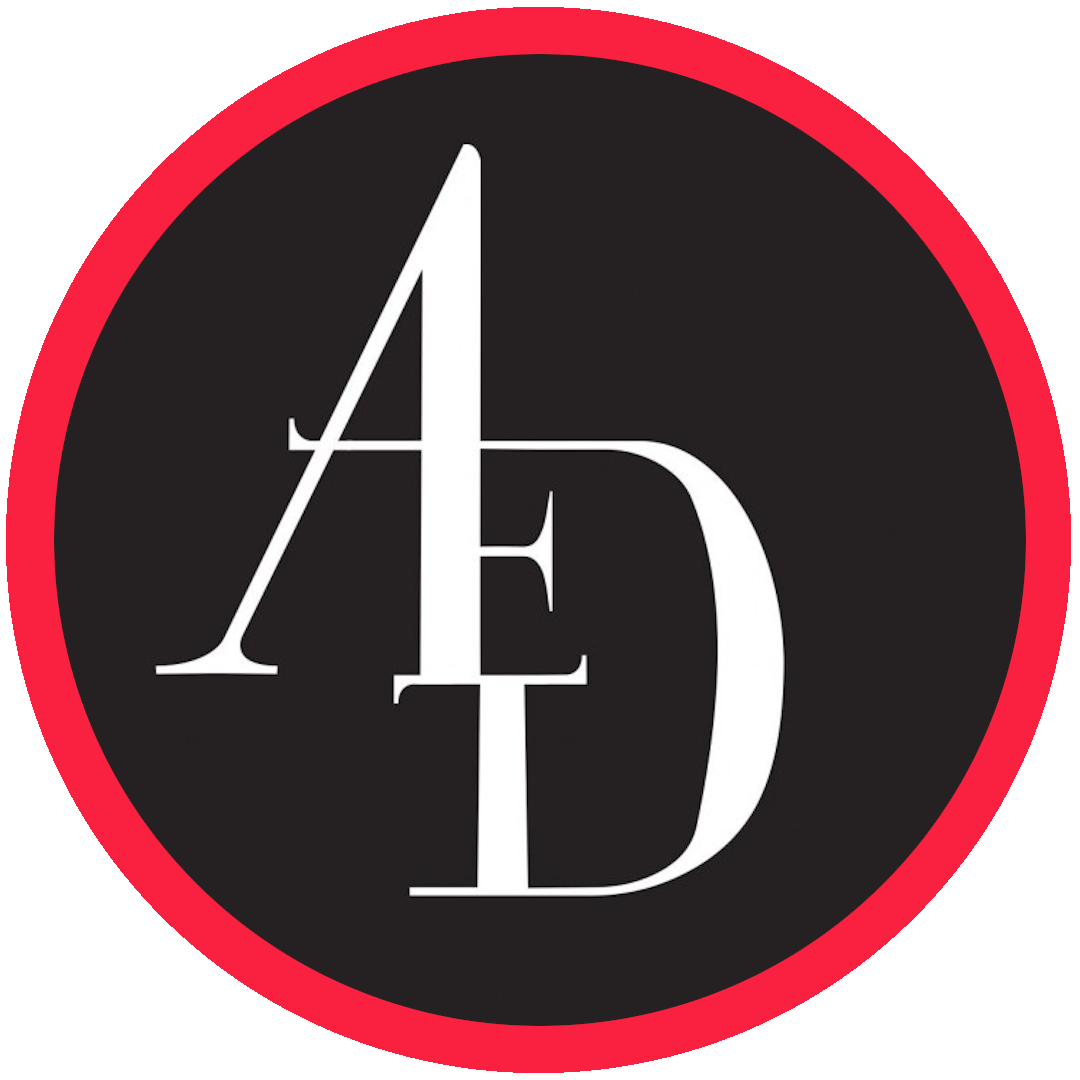 Pôle soutien aux étudiants
Droit pénal général
Matériaux nécessaires :
 Code Pénal, Code de procédure pénale, les textes légaux distribués par le prof (TL)
Les Canevas CA 1 à 5. Faire son propre canevas est fortement conseillé

Conseils pour ce cours: 
Aller au cours et aux séances de travail
Préparer les cas pratiques, lire les DB, compléter canevas grâce aux DB, fiche par article
S’accrocher !

Salle des assistants: 
Jeanne SCHROETER, Mardi 14h15-16h15, 3036
Alexia BLANCHET, Mercredi 14h-16h, 3032
Anne-Sophie DARIER, Jeudi 09h-11h, 3026
Paride DESTEFANI, Jeudi 14h-16h, 3055
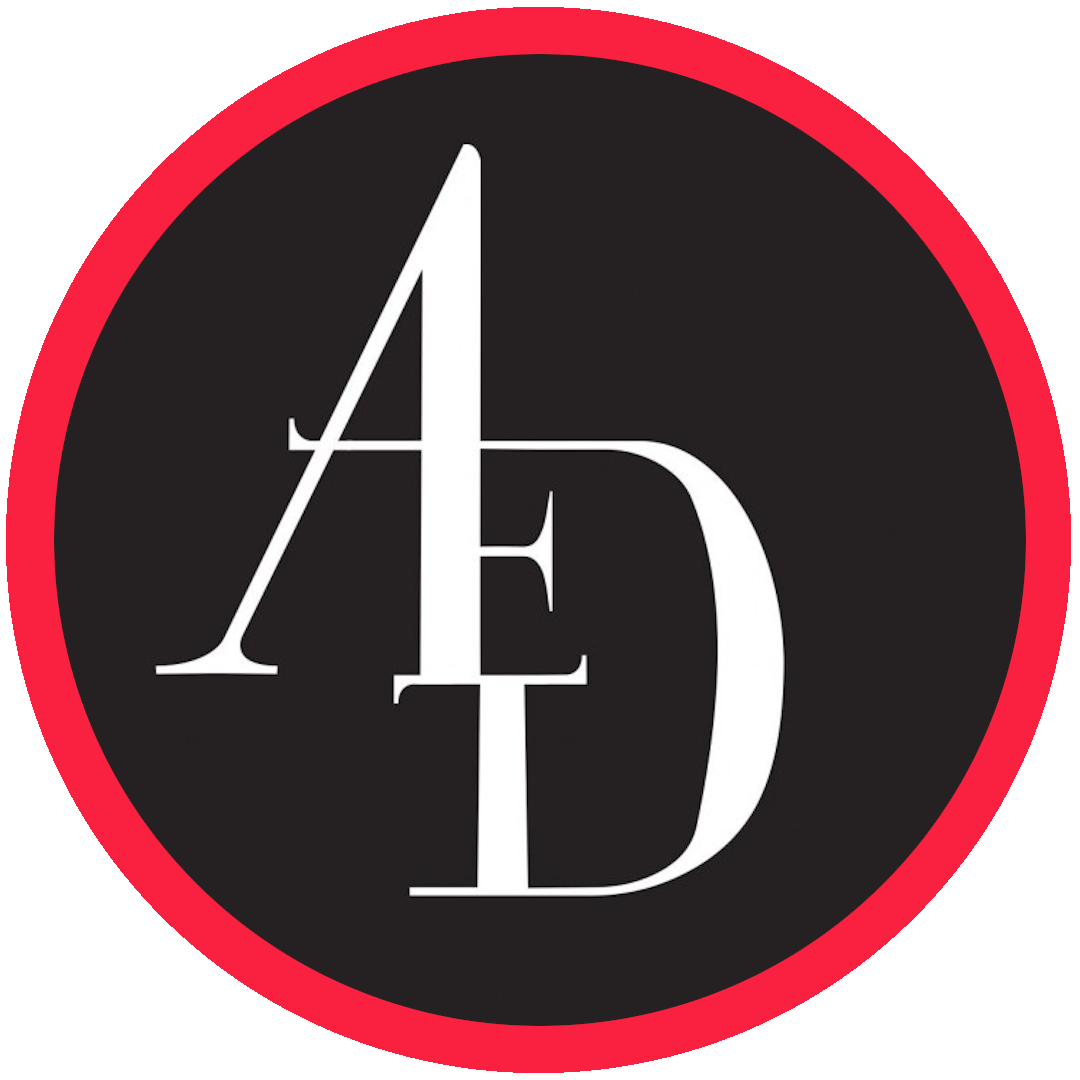 Pôle soutien aux étudiants
Droit constitutionnel
Matériaux nécessaires :
Les Grands Bleus (surtout Tome I)
Constitution
Recueil de jurisprudence et de lois
Powerpoints

Conseils pour ce cours: 
Faire un résumé du livre en y intégrant les notes de cours
Lire le Grand Bleu pour savoir s’y repérer ⟶ QCM
Lire la jurisprudence et l’annoter ⟶ cas pratiques

Salle des assistants: 
Tatiana PAVLIUCENCO Bureau 5031, Mardi 14h15-16h 
Rahma BENDRISS Bureau 5040, Mercredi 14h15 – 16h 
Morgane VENTURA Bureau 5057, Jeudi 8h15-10h
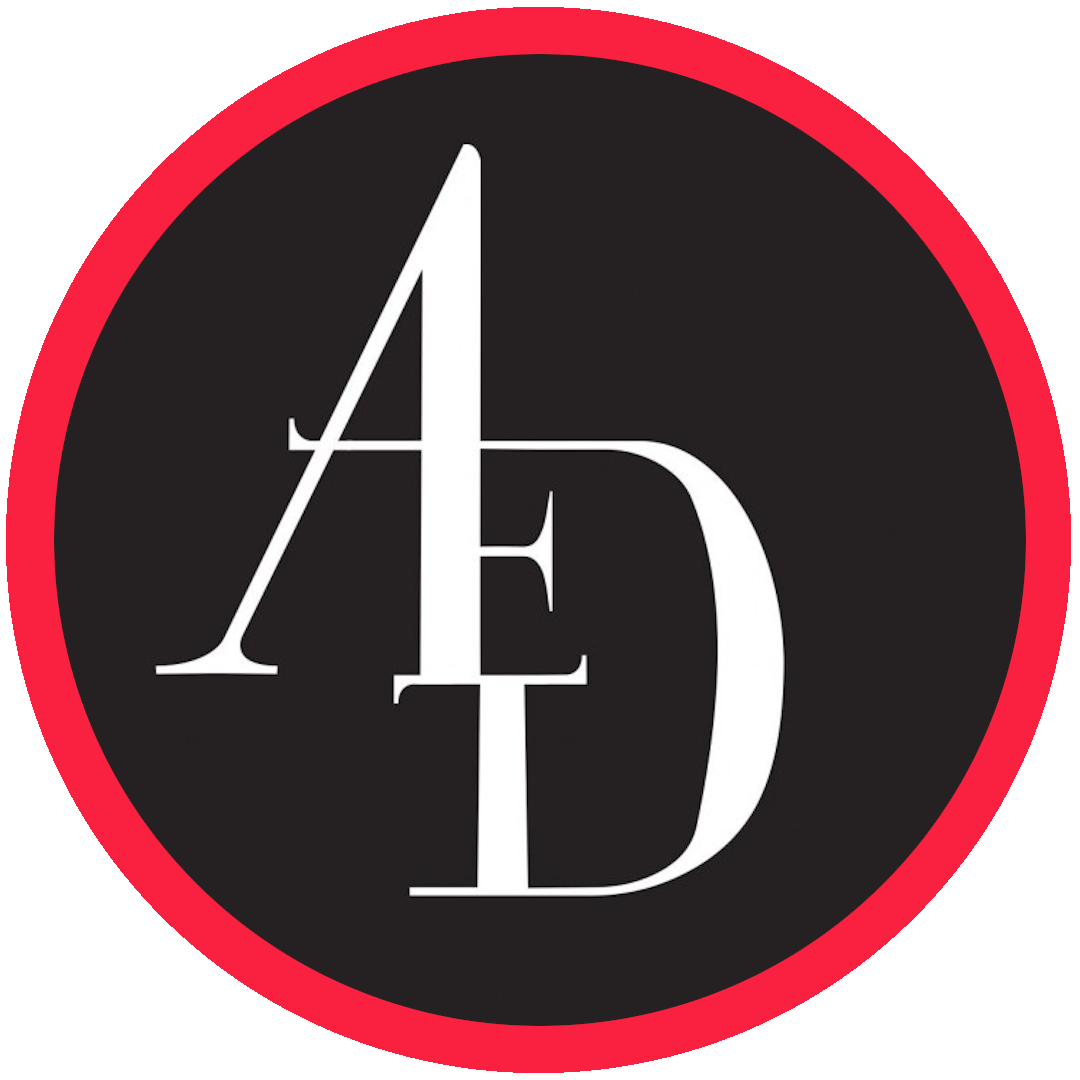 Pôle soutien aux étudiants
Droit des personnes physiques et de la famille
Matériaux nécessaires :
Annoter les slides OU constituer son propre canevas
Doctrine conseillée : Guillod
Code Civil ET lois nécessaires (cf. liste distribuée au début de l’année)
 
Conseils pour ce cours : 
Revoir les affirmations faites en cours/anciens QCM sur le site de l’AED
Méthode de travail régulière
Constituer votre propre canevas

Salle des assistants : 
  Sur Zoom : cf. page moodle du cours
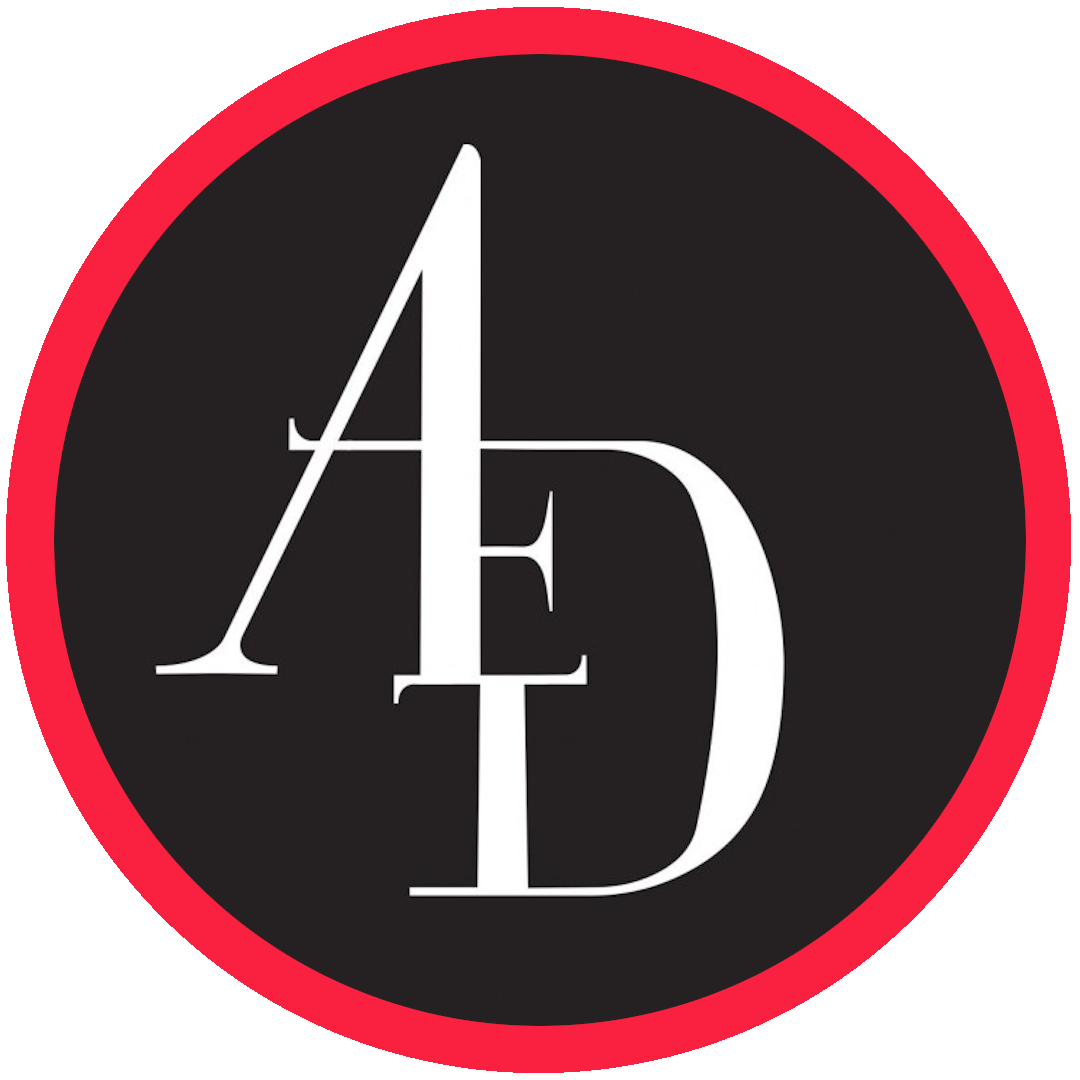 Pôle soutien aux étudiants
Introduction générale au droit
Matériaux nécessaires :
Annoter les slides
Une feuille A4 recto verso pour l’examen
 
Conseils pour ce cours : 
Revoir les affirmations faites en cours/anciens QCM sur le site de l’aed
Bien maîtriser les articles du CC étudiés en cours 
Participer aux exercices de raisonnement et rédaction juridiques

Salle des assistants : 
  Simon Junod : par mail uniquement : Simon.Junod@unige.ch
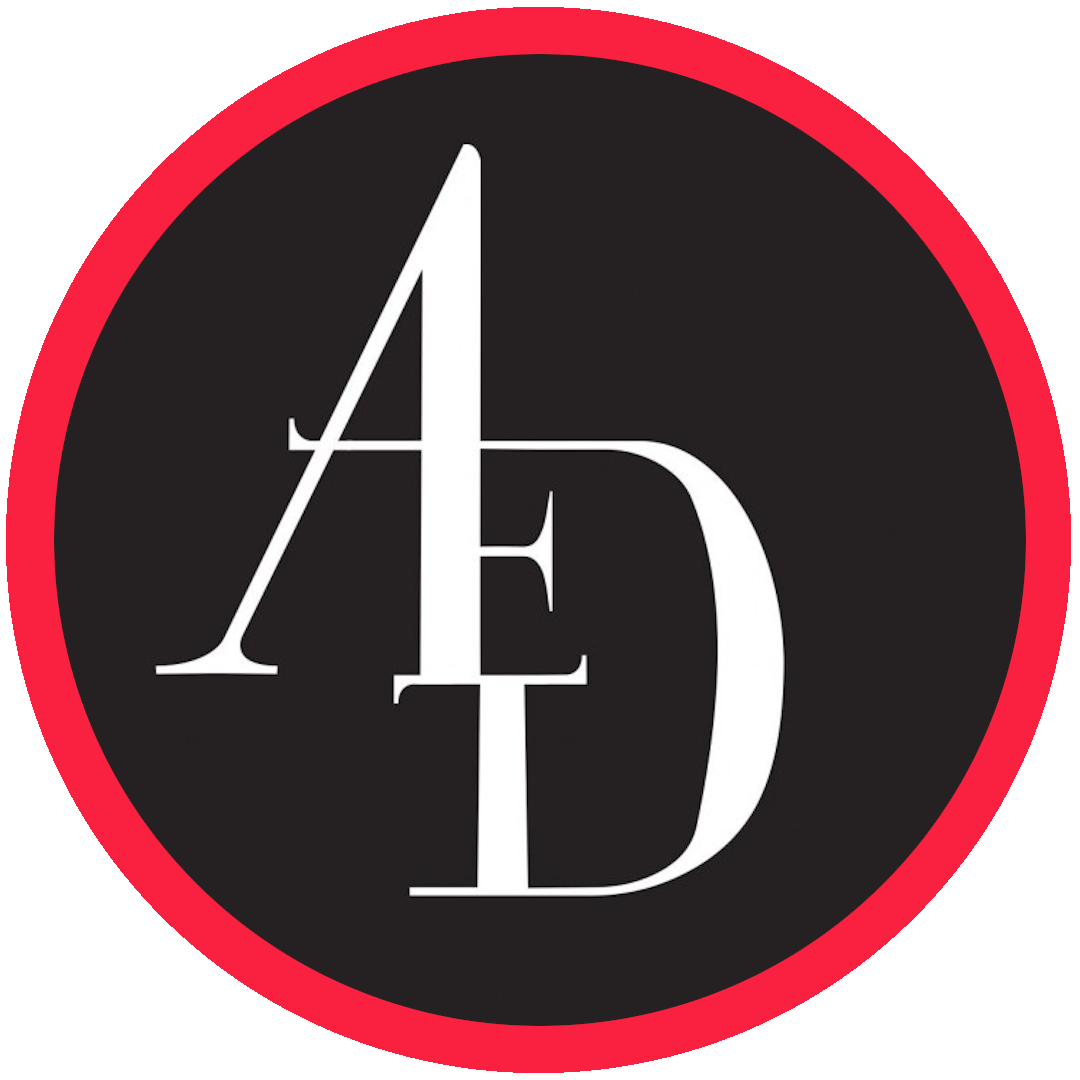 Pôle soutien aux étudiants
Fondements romains du droit privé
Nouvelle enseignante : Doris Forster

Matériaux nécessaires :
 Dunand/Schmidlin/Winiger, Droit privé romain I et II, 2eme édition, 2012, Genève.

Examen :
Examen portera sur ce qui a été traité en cours ex cathedra (cours enregistré qui peut être retrouvé sur mediaserver).
Modalités d’examen non précisées pour l’instant (open book? type? durée?).

Conseils pour ce cours: 
Lire les chapitres correspondant à ce qui est traité en cours.
Jusqu’à présent : deux méthodes d’apprentissage.
Pour bien se préparer : refaire les anciens examen sur le site de l’AED.

Heures de réception des assistants : uniquement  par téléphone ou sur zoom, en adressant une demande de rendez vous par courriel aux assistants.
Amélie Dubout (amelie.dubout@unige.ch)		le mardi de 10h à 11h
Caroline Duret (caroline.duret@unige.ch)		le mardi de 15h à 16h
Arnaud Parreaux (arnaud.parreaux@unige.ch)	le mercredi de 8h à 9h
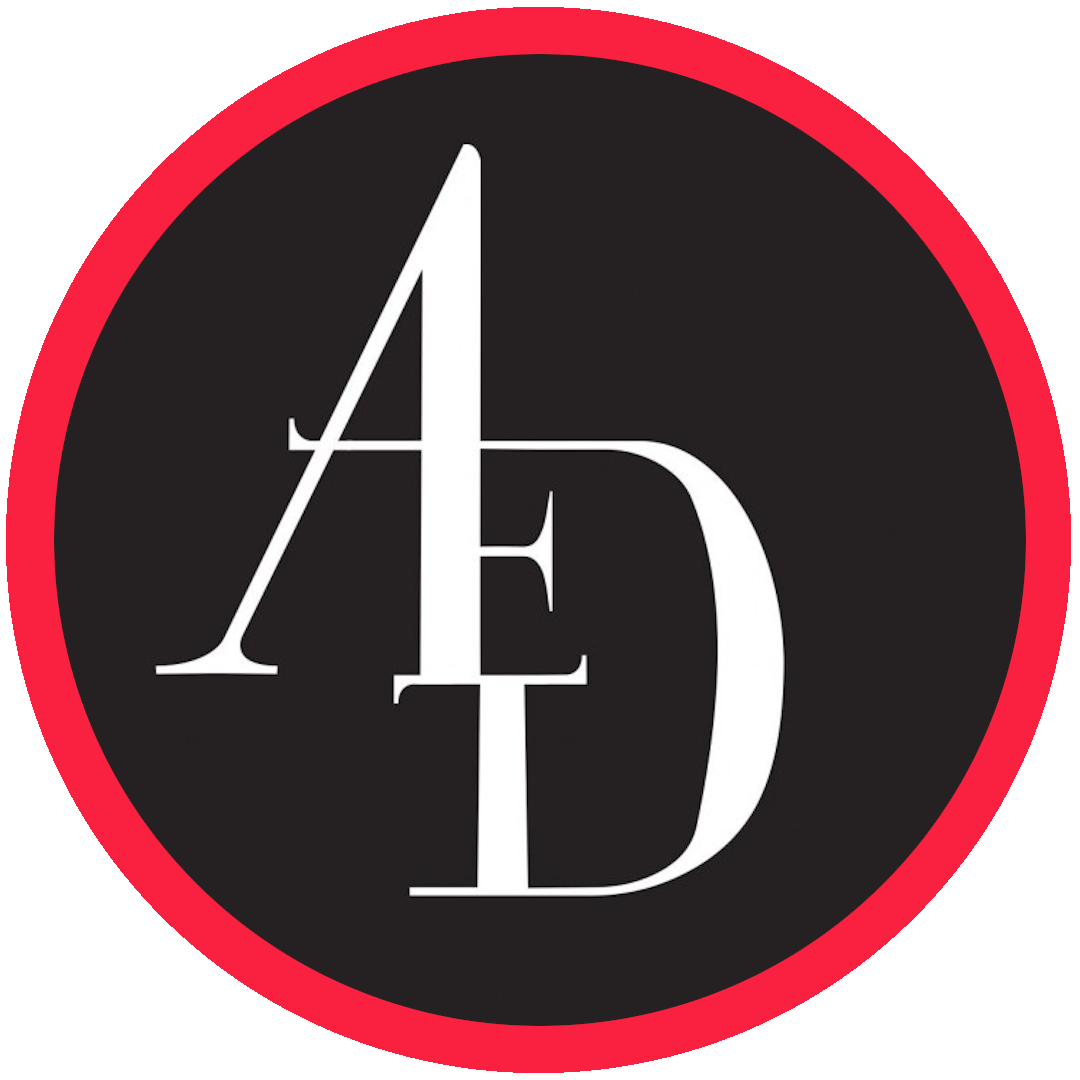 Pôle soutien aux étudiants
Histoire du droit
Éventuel changement de professeur au deuxième semestre. 

Matériaux nécessaires :
Plan de cours
Textes à commenter
Cartes

Conseils pour ce cours: 
Annoter le plan de cours.
Analyser les textes selon les trois critères : identification, objet, portée.
Rattacher chaque carte à une partie du plan de cours.
Session de juin ou session d’août ? 

Salle des assistants: 
Marine Girardin - M5027 - email: Marine.Girardin@etu.unige.ch
ou directement auprès du professeur - email: Alessandro.Campanelli@etu.unige.ch
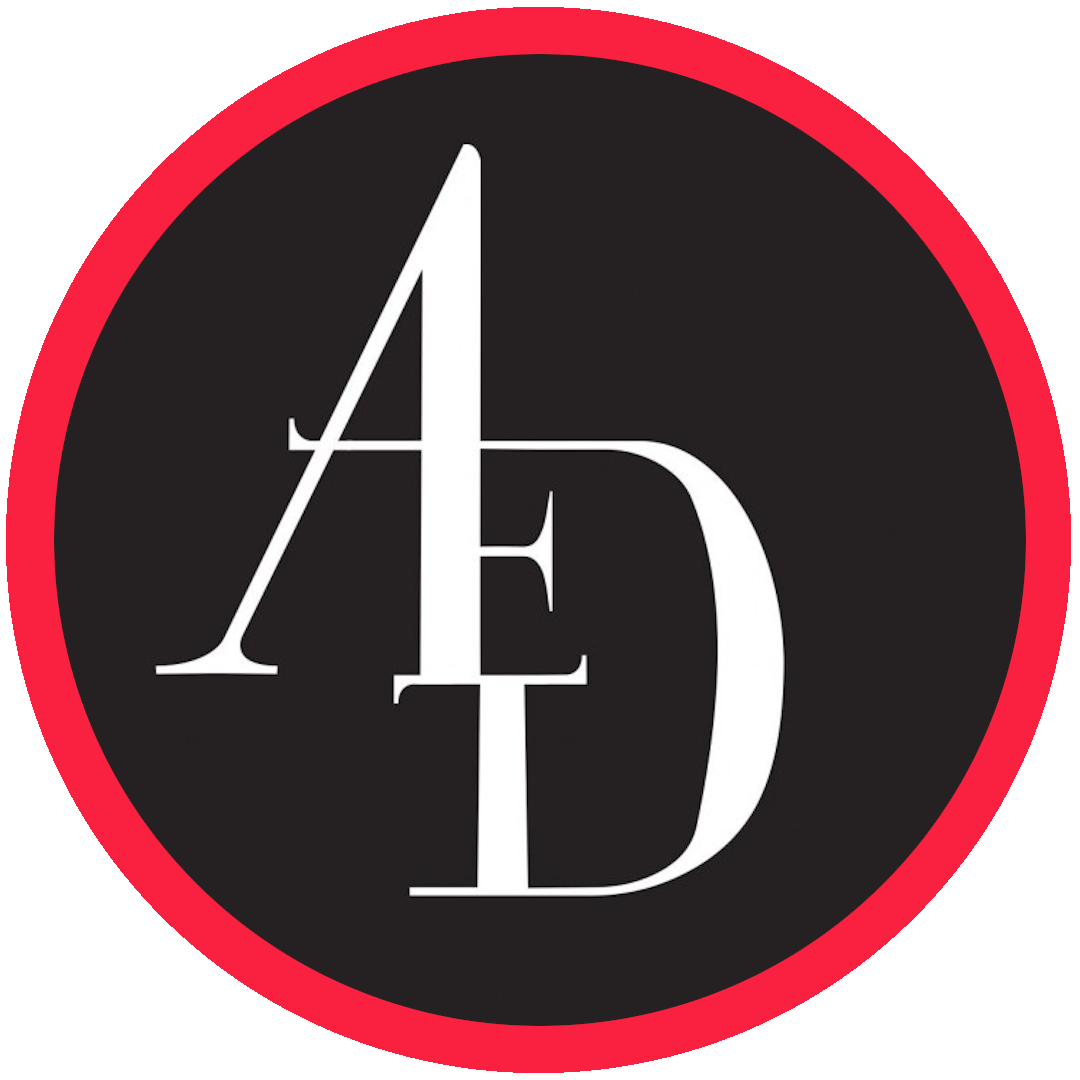 Pôle soutien aux étudiants
Questions?
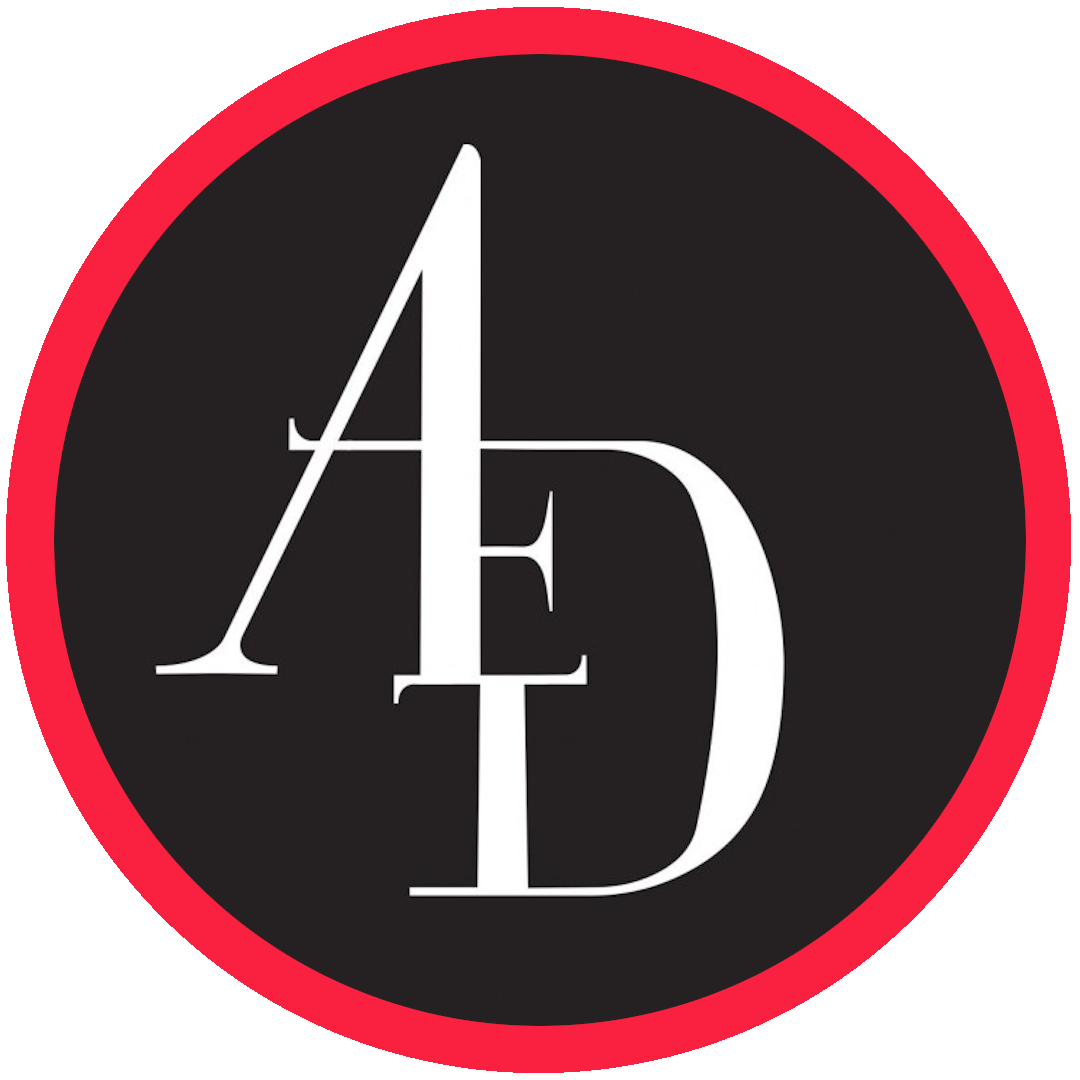 Pôle soutien aux étudiants
Installation de l’imprimante et du VPN
Site de l’université : 
https://unige.ch 

Lien pour installer l’imprimante:
https://catalogue-si.unige.ch/uniflow

Lien pour installer le VPN:
https://catalogue-si.unige.ch/vpn
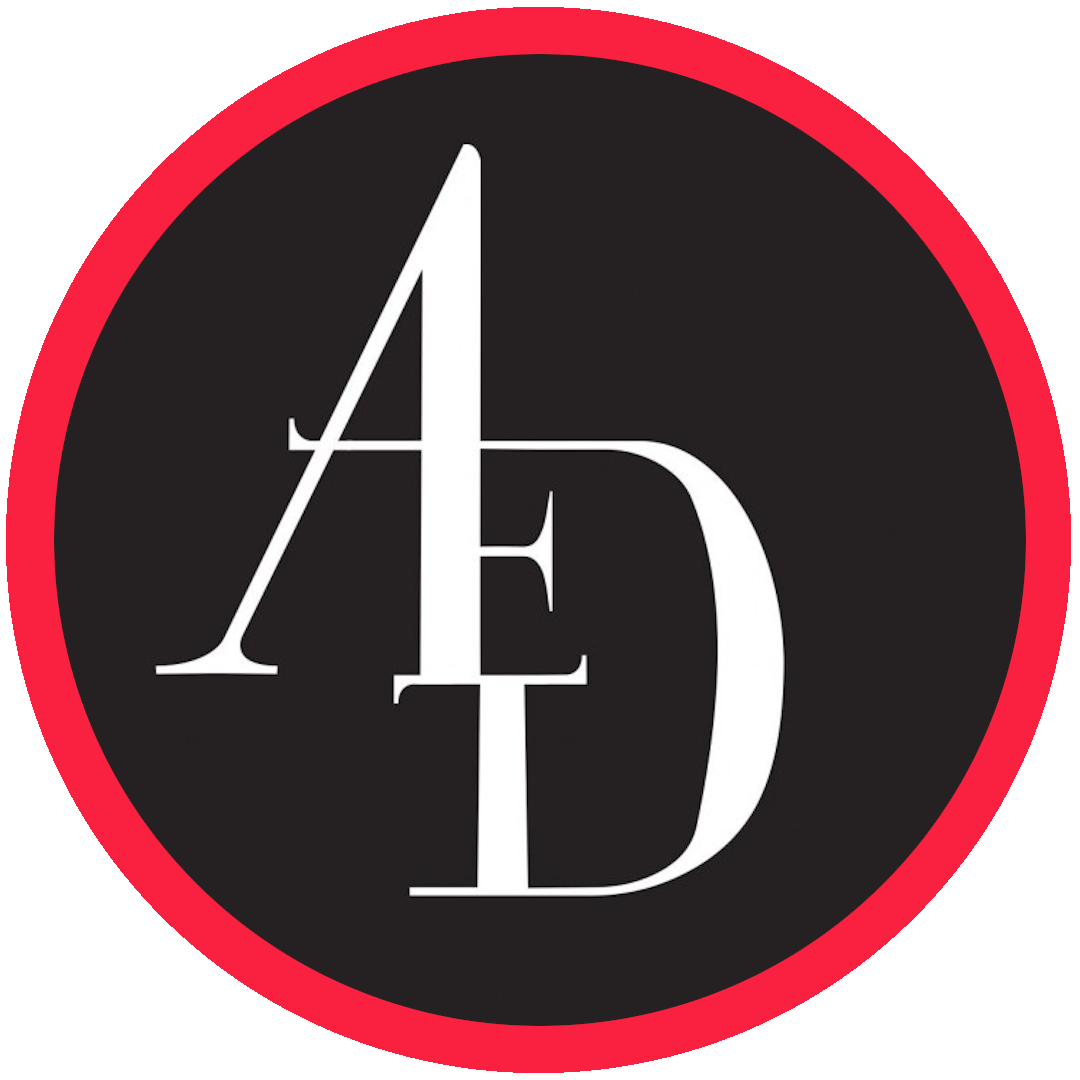 Pôle soutien aux étudiants
Informations supplémentaires
Conseillères aux études  
Mme Bita Bertossa
Numéro de téléphone : +41 22 37 98607
Salle : MAIL 3005
Mme Caterina Gidari Wassmer
Numéro de téléphone : +41 22 37 98563
Salle : MAIL 3003

Secrétariat des étudiants : 
Numéro de téléphone : +41 (0)22 379 84 20
Matin : lundi, mercredi, jeudi, vendredi de 9h à 12h / mardi de 10h à 12h
Après-midi : du lundi au vendredi de 14h à 16h
Salles : M3093 
les lundis, mercredis, jeudis de 10h à 12h30

Permanences de l’AED : chaque mardi de 12h à 14h dans M4020
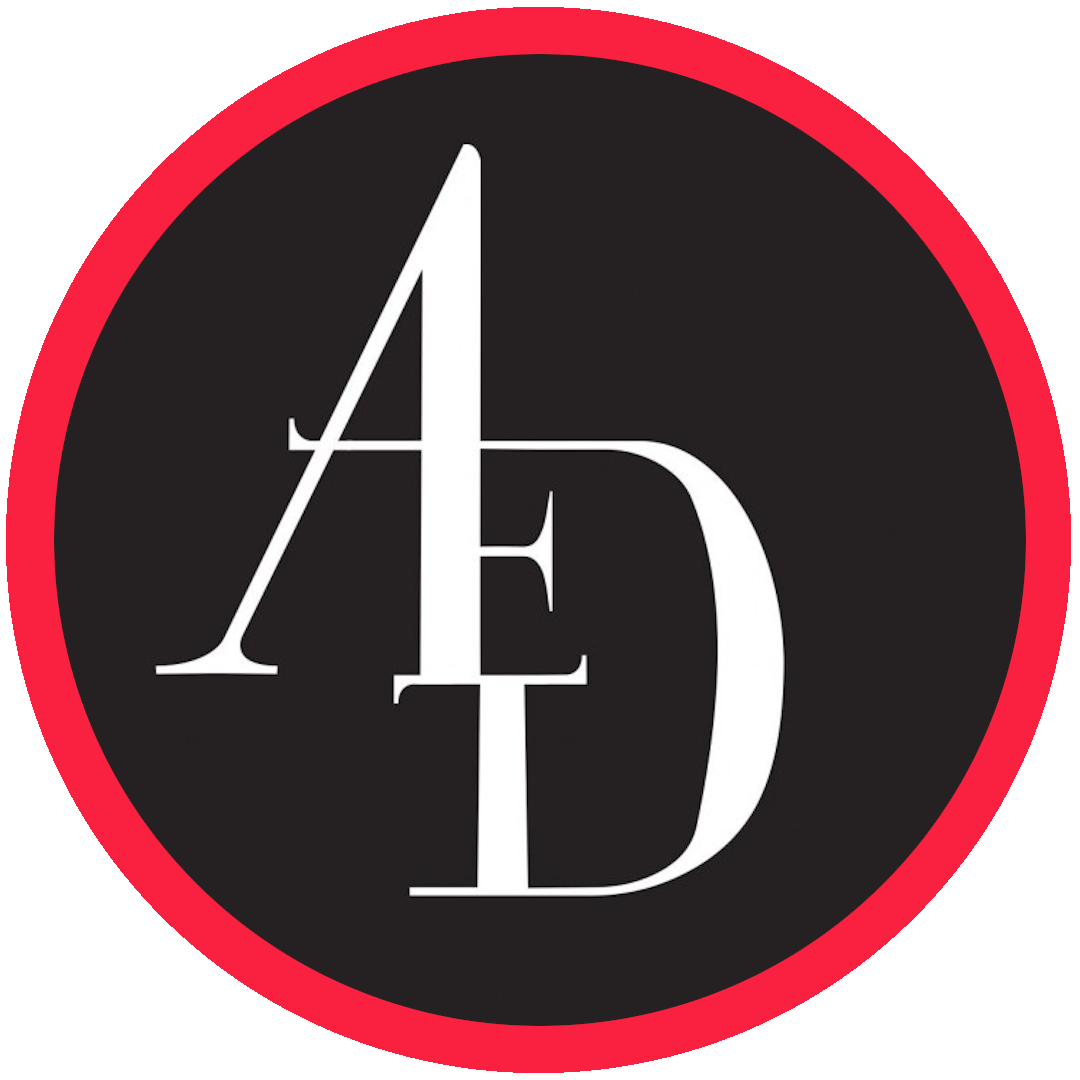 Pôle soutien aux étudiants
Tremplin des 1ères
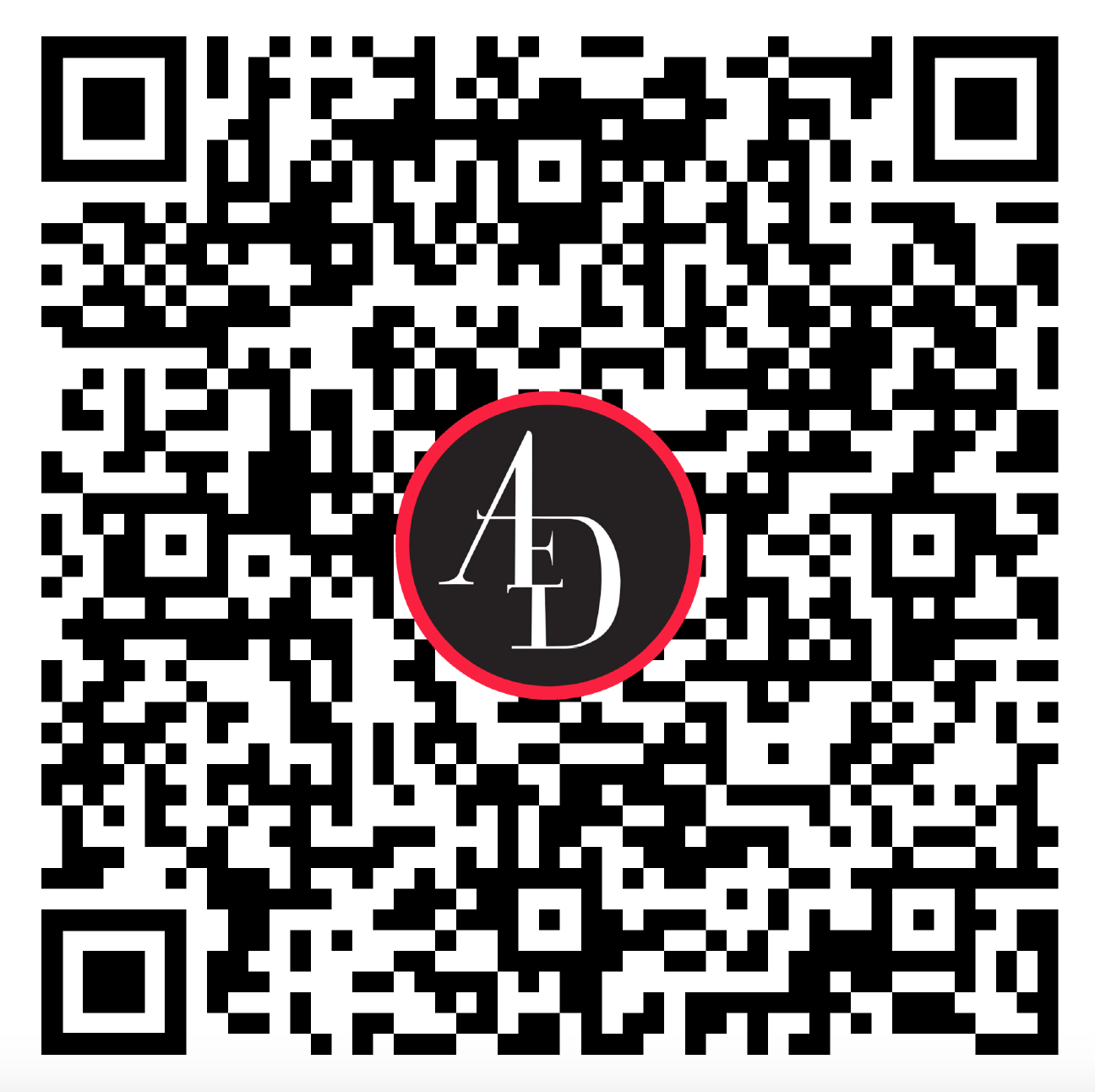 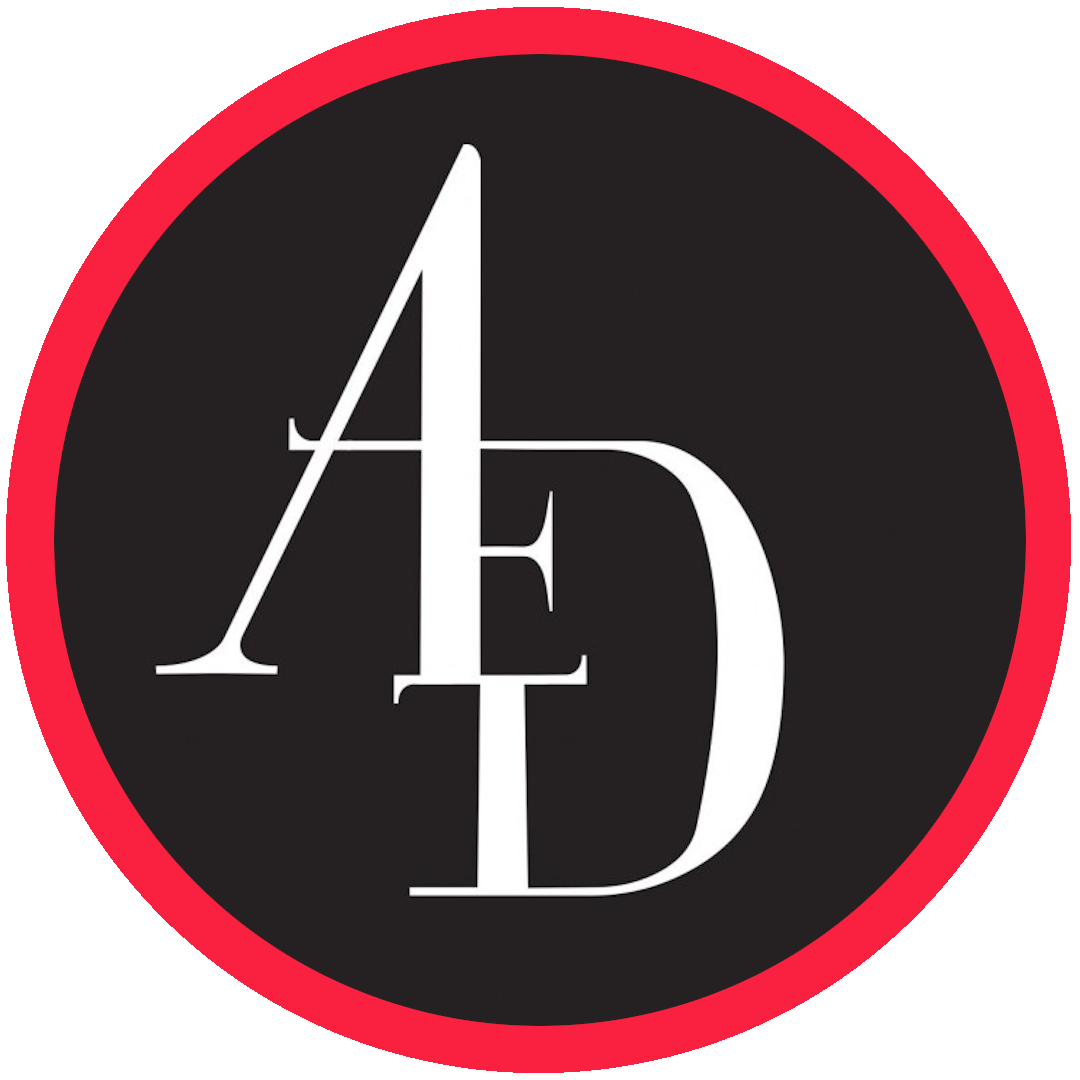 Pôle soutien aux étudiants
Mot de la fin
Le travail régulier paie toujours !
N’hésite pas à nous demander de l’aide (Permanences de l’AED : chaque mardi de 12h à 14h dans M4020) 
Bonne chance !
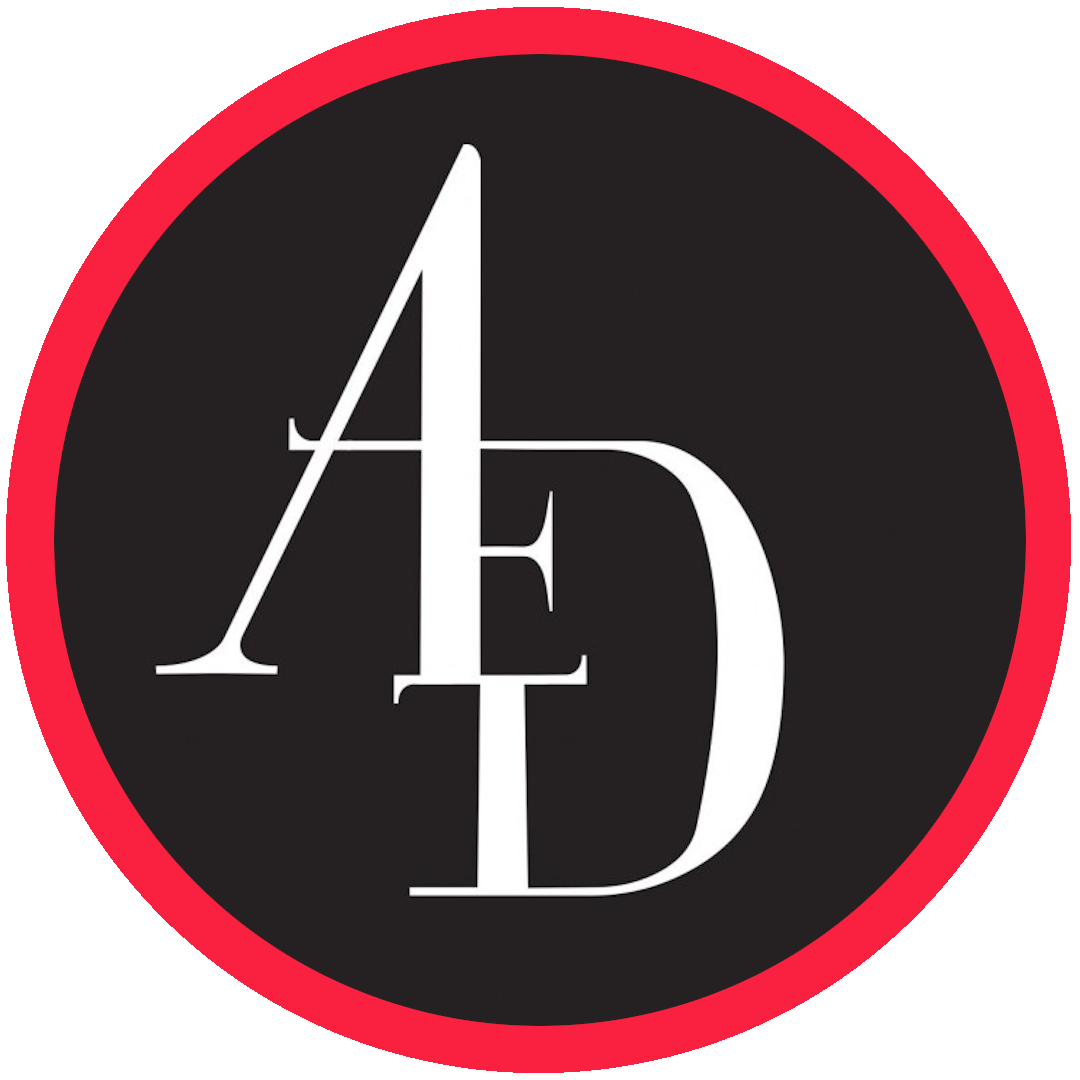 Pôle soutien aux étudiants
Bonne chance pour la suite!
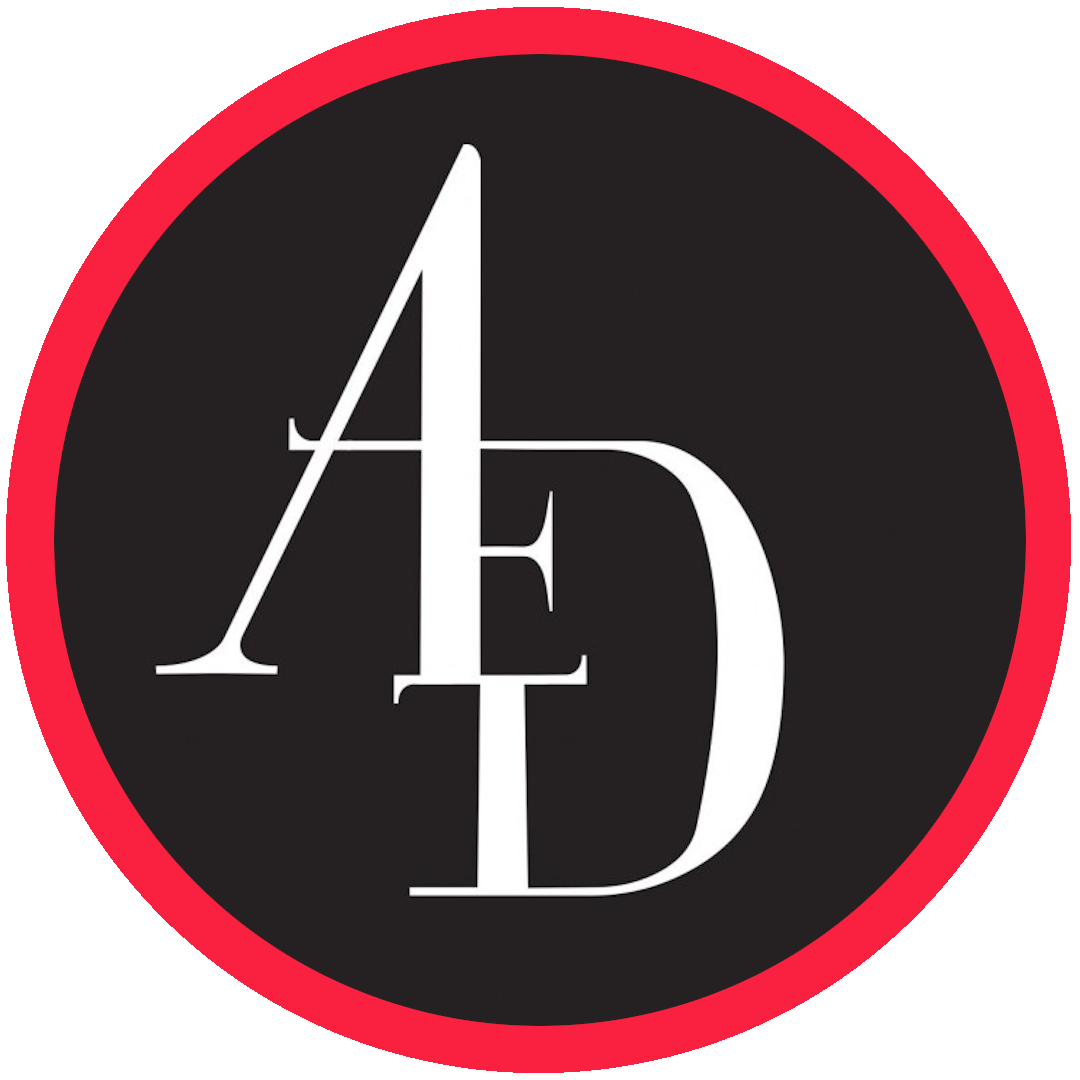 @aedunige






 		       AEDGeneve
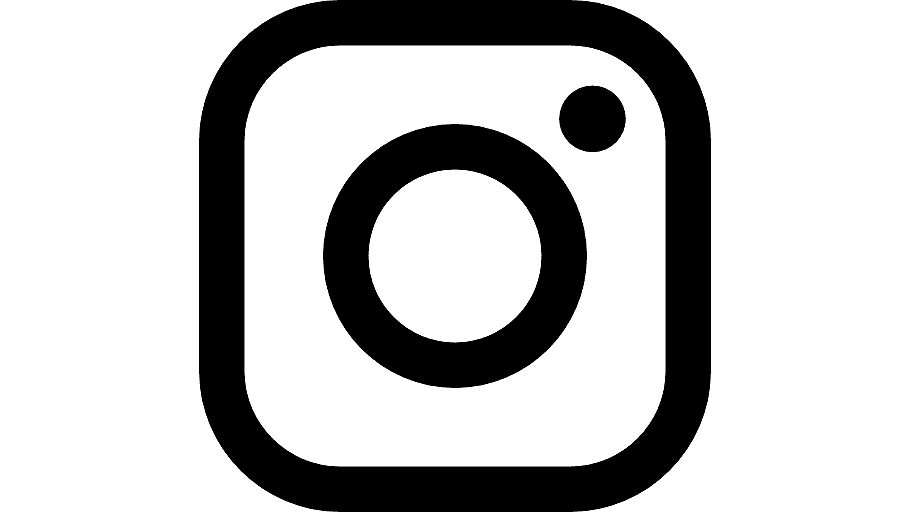 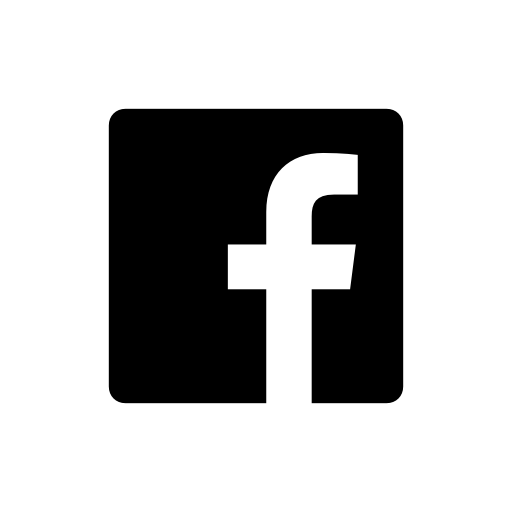